Testing Writing in the Digital Age
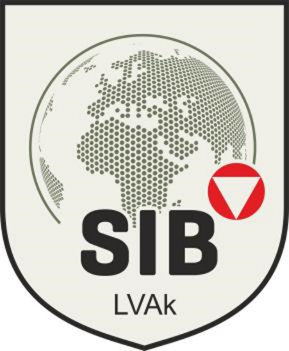 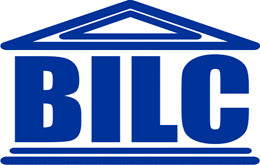 LTC Dr. Karl TESTOR @ BILC Testing Workshop RIGA
Are there issues?
Stakeholder expectations
Test Security
Ermerging technological opportunities
Changes in real world influence validity argument (content validity)
Expectations
Digitalized World should have digitalized testing
Test Security is of importance too!
Differences within testing population
Younger vs. older generation (skills, needs, …)
New technology creates new opportunities
How will we write in the future?
Testing writing in the AAF
Pen and paper
Single level tests
Prompts in German
Holistic rating
Issues
Pen and paper
→ same conditions across the country
→ ensuring fairness in testing for all candidates
Challenge: Varying preferences between handwriting and computer typing.
Benefit: Prevents the use of online tools like ChatGPT for cheating.
Test Fraud Threats1
Test Theft (stealing questions through digital still or video photography or memorizing questions to be recalled later)

Cheating Types (using prior knowledge of test content or using a proxy test taking service)
1 Foster, D. (2016): Test Fraud Threats.
Issues
Single level tests
Level 2: choose two out of three prompts
Level 3: choose one out of two prompts
Test takers might already know the prompts/topics due to social media sharing (WhatsApp groups etc.).
→ constant need to create new prompts to avoid topic familiarity among test takers. However, how different are these prompts?
Example
Prompt: The European society is aging increasingly. Is immigration the only way to prevent a demographic catastrophe?

Content of texts: 
Dangers of immigration for the European society(terrorism, ghettoization, …)
Retirement system
Health system
COVID-19
The problem here: all of these options would be appropriate to answer the question, or?
Issues
Use of ChatGPT to generate texts to memorize
Testing language proficiency vs. testing memory
Challenge for raters to detect memorized content
→ memorized texts often contain inconsistencies and language proficiency gaps (a few expressions/sentences at Level 3 – others sounding more like a 1+/2) as well as they often do not really respond to the prompt precisely
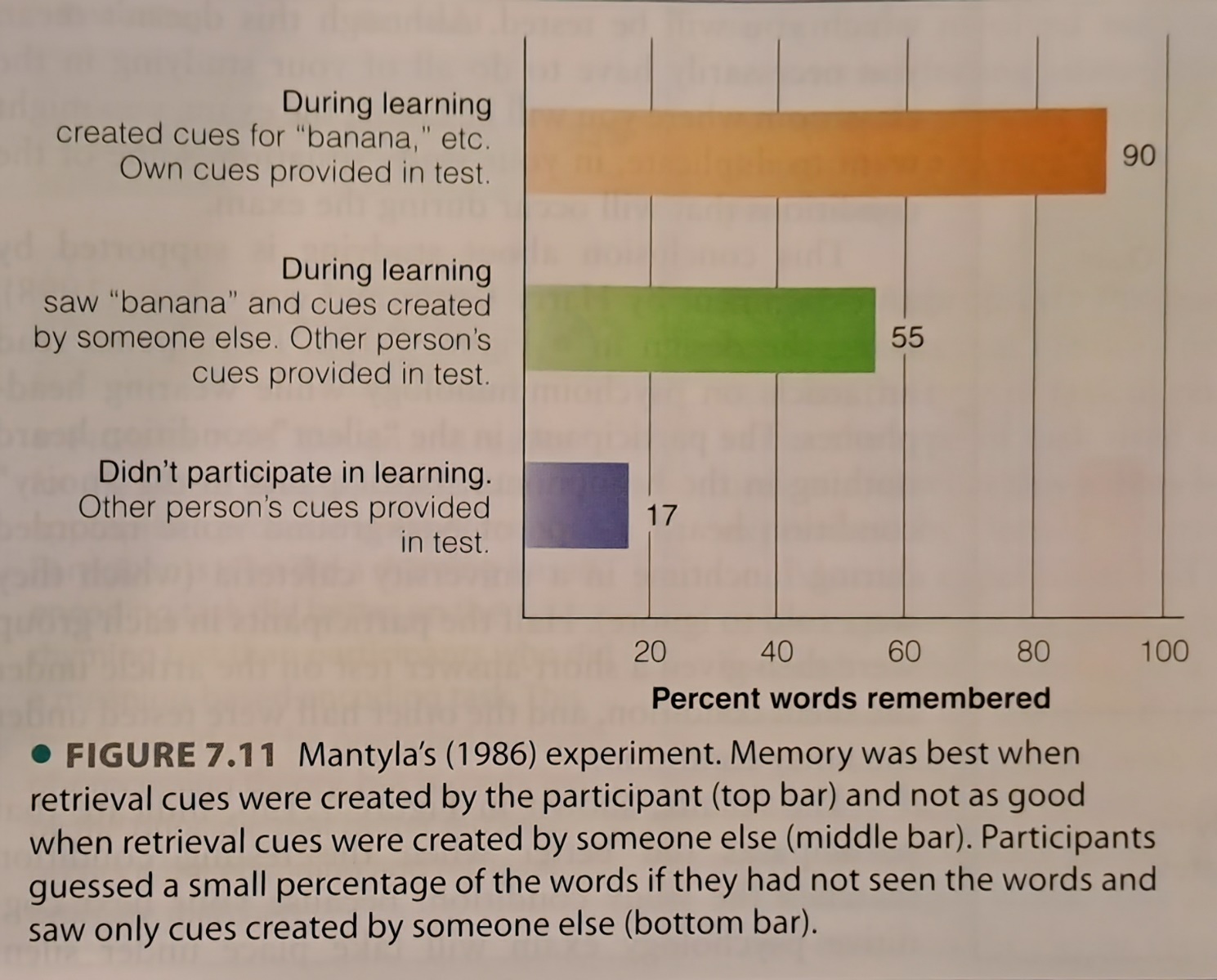 Figure: Goldstein, E. B.(2011): Cognitive Psychology. p.183
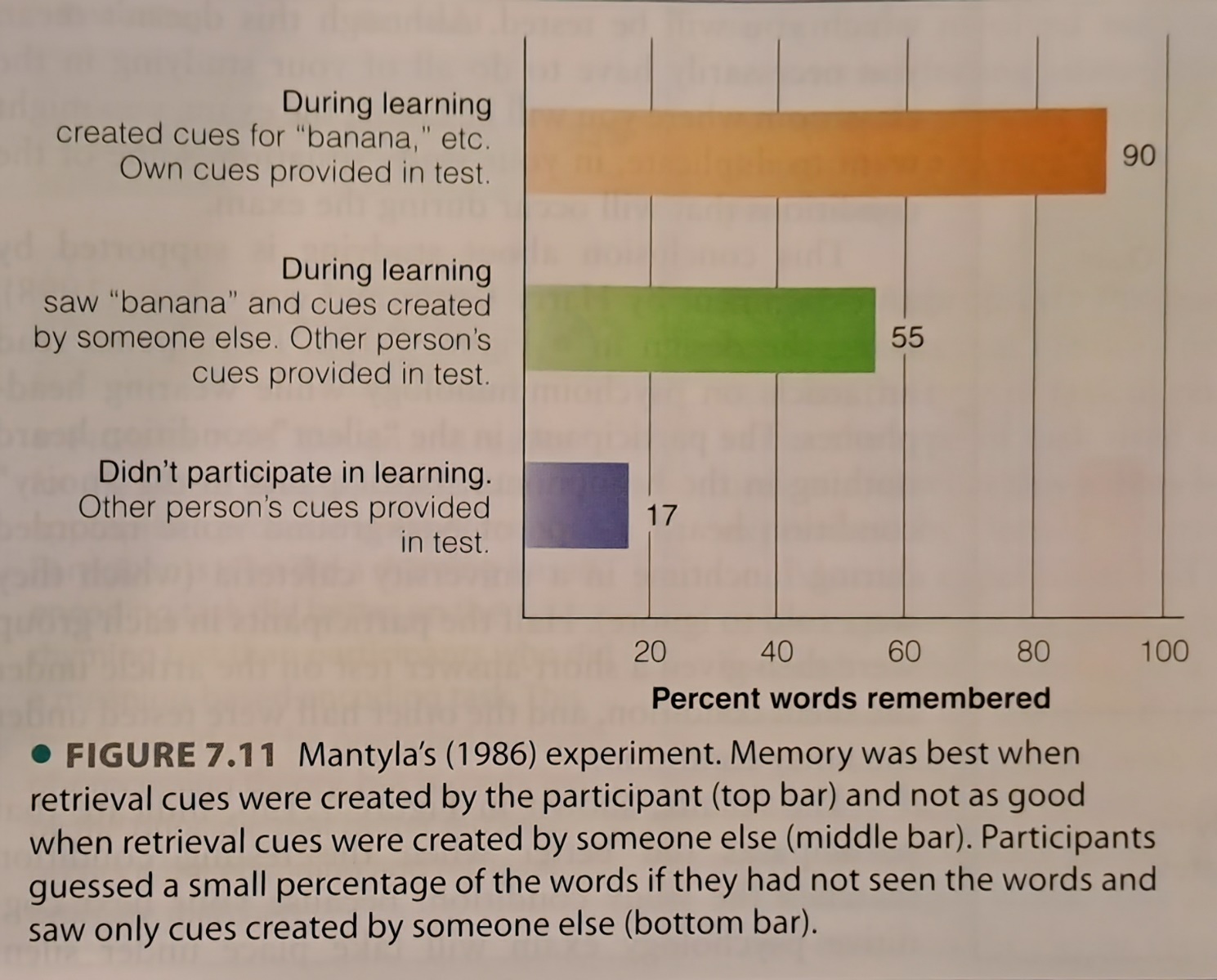 Cued Learning: if the test takers knew about our prompts, the prompts would be some kind of “cue“ to them and therefore would probably help to recall memorized texts.
Figure: Goldstein, E. B.(2011): Cognitive Psychology. p.183
Changes expected
ChatGPT and similar tools might be used to create texts, which afterwards only have to be edited and/or adapted  mixes reading and writing skills?!
Writing tests will have to be delivered on computers, as it does represent real life
Speech-to-text programmes will also become an instrument of daily life in adminstration
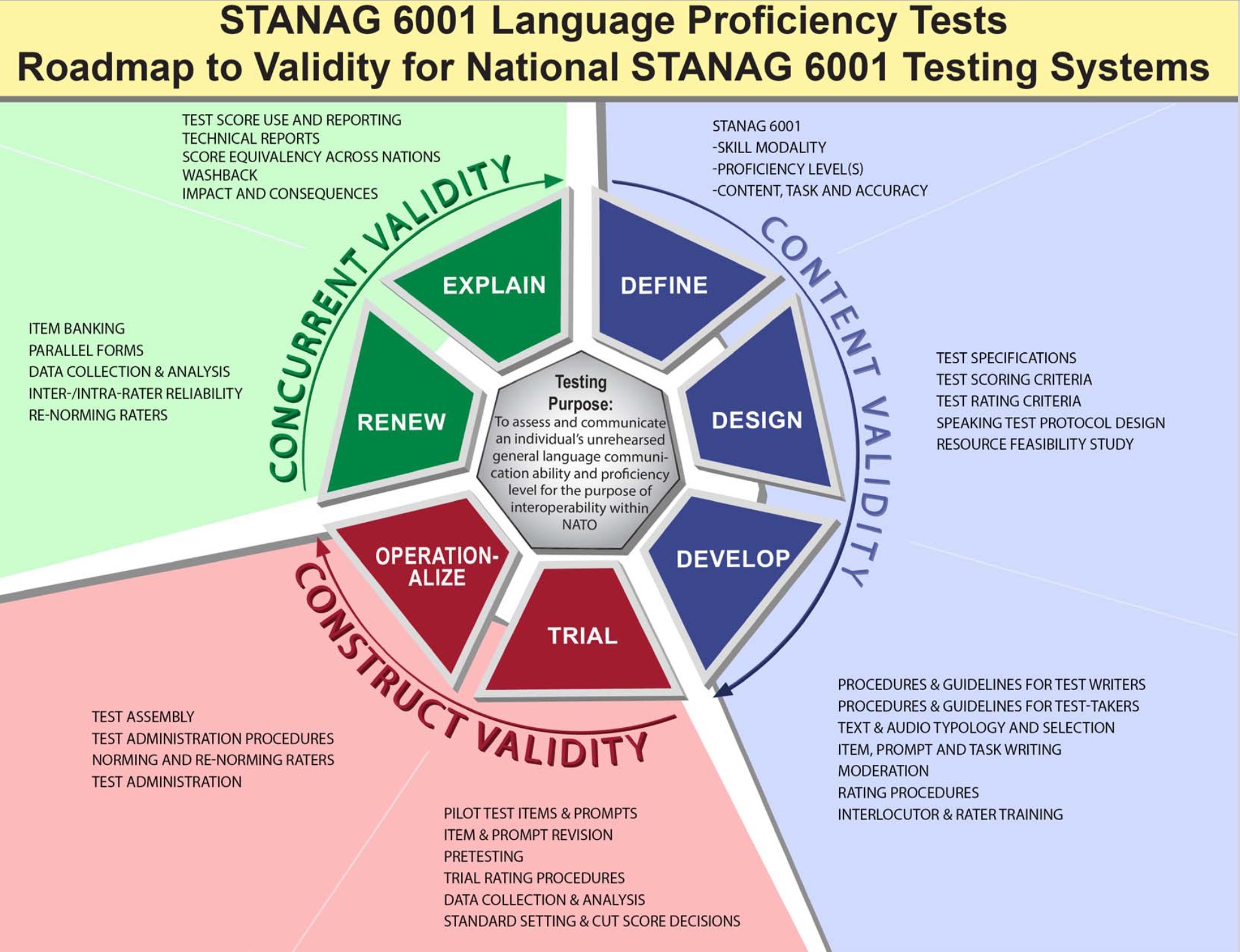 Figure: https://www.natobilc.org/documents/LanguageTesting/Roadmap%20to%20Validity.pdf [accessed 6th September 2023]
Writing Level 3
“Can write about special fields of competence with considerable ease. Can use the written language for essay-length argumentation, analysis, hypothesis, and extensive explanation, narration, and description. Can convey abstract concepts when writing about complex topics (which may include economics, culture, science, and technology) as well as his/her professional field.”2
2 ATrainP-5 (2016): Language Proficiency Levels. p.A8
Use of tools?
Spell checks?
ChatGPT or similar?

Opportunities?
Could people with dyslexia be included?
Do spell checks represent the real life at NATO HQs and therefore would still fit the mission to “promote and foster interoperability“?
Consequences for testing
Try out new things
Keep the quality high (trust lost is very difficult to regain)
Think about influences on policies in the system (inclusion creates opportunities through enhancing creativity3; change of context/ stiumuli/ etc. help find new ideas4; think outside of the box5)
3 Testor, K. (2021): Wie Neues im Gehirn entsteht und warum deswegen Interkulturalität und Diversität wichtig sind. 
4 Testor, K. (2021): Cognitive Theoretical Foundations of Creativity: How Creativity Evolves in the Mind. Chapter 8.3
5 Testor, K. (2019): Approaches to generating military creativity – How to improve creativity in military?.
[Speaker Notes: Bsp. Bosnia, weniger Rekrutierung?! Attraktivitiät?!Bezahlung, etc.]
Thank you for your attention!
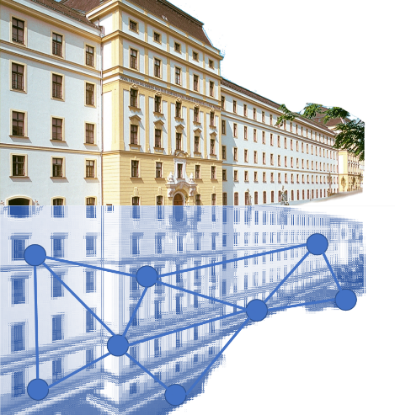 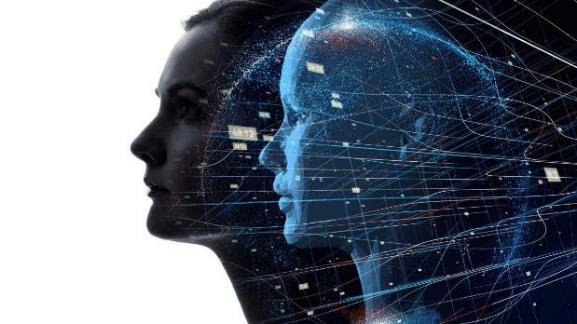 More languages - More security!
Literature
ATrainP-5 (2016): Language Proficiency Levels. Allied Training Publication. NATO Standardization Office.	
Foster, D. (2016): Test Fraud Threats. Caveon Test Security
Goldstein, E. B.(2011): Cognitive Psychology. Wadsworth. Cengage Learning. 
Testor, K. (2019): Approaches to generating military creativity – How to improve creativity in military?. In: 11th Annual Conference of the International Society of Military Sciences. Wien. Landesverteidigungsakademie.  
Testor, K. (2021): Cognitive Theoretical Foundations of Creativity: How Creativity Evolves in the Mind. Zürich. Springer International Publishing.
Testor, K. (2021): Wie Neues im Gehirn entsteht und warum deswegen Interkulturalität und Diversität wichtig sind. In: Ebner, G. & Lechner, J. (Hrsg.) (2021): Interkulturalität und Diversity 2019. Wien. Schriftenreihe der Landesverteidigungsakademie. S.193-208